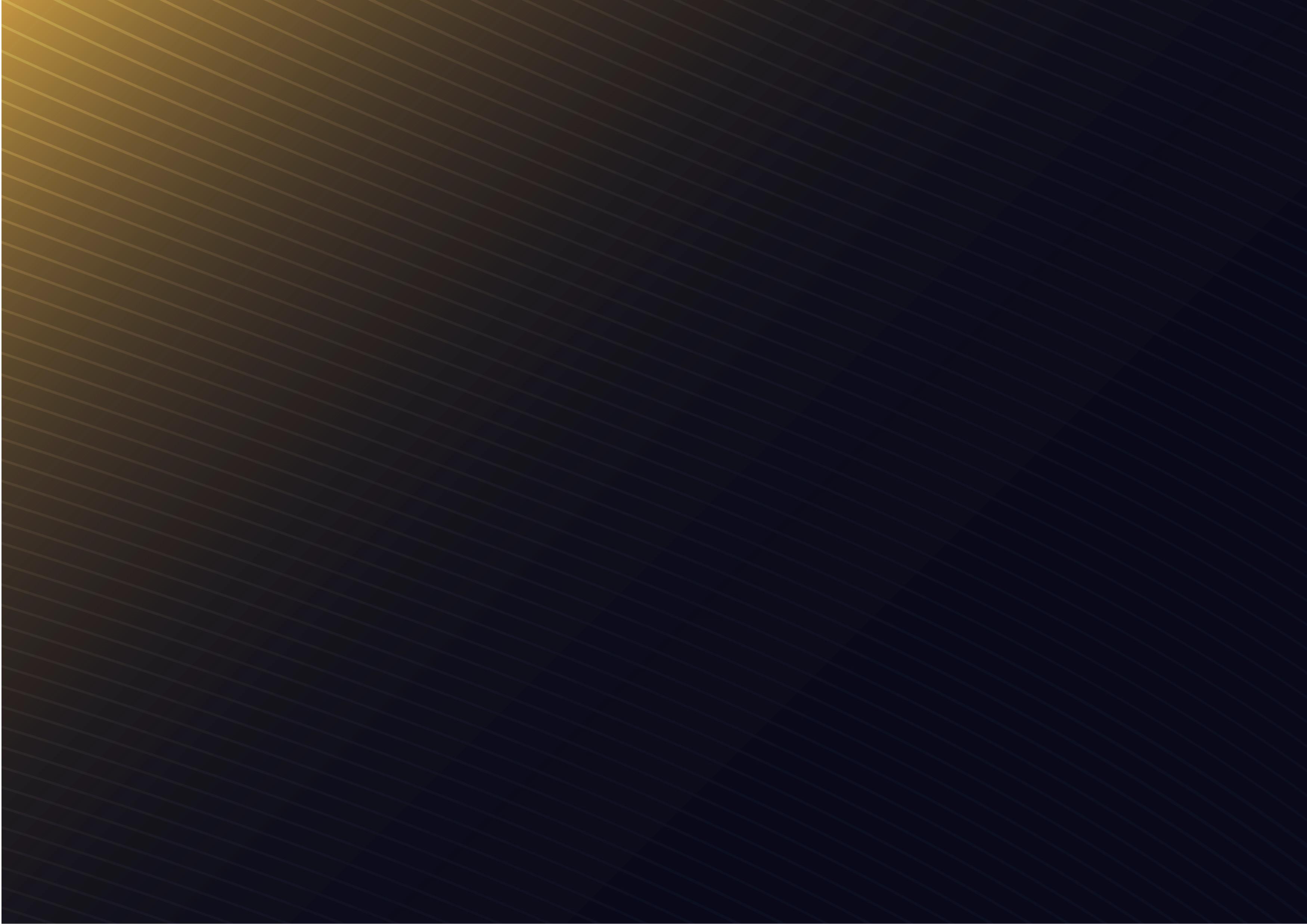 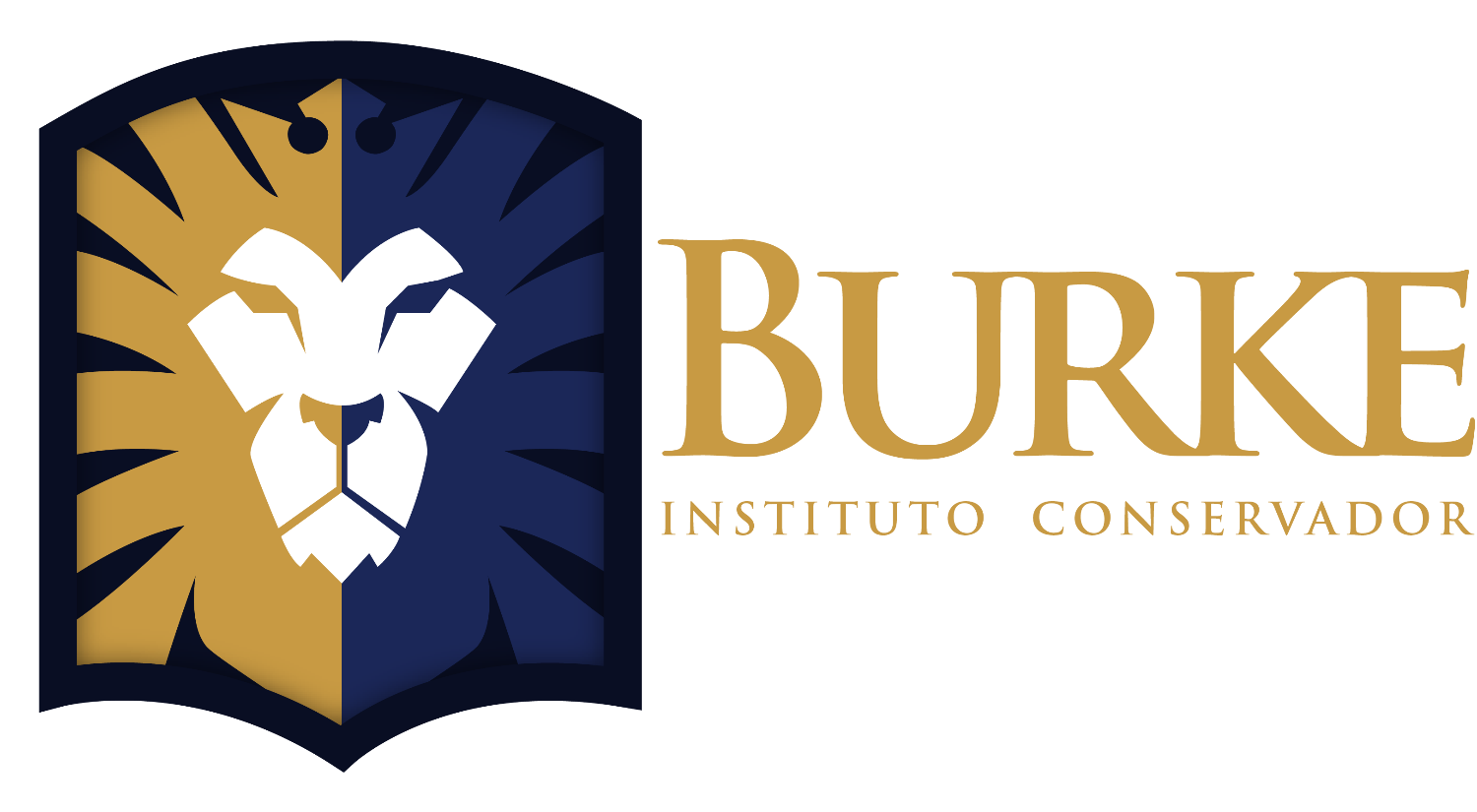 PROTOFEMINISMO
SÉCULO XVIII TÍTULO - AULA 1

PROF: ANA CAROLINE CAMPAGNOLO
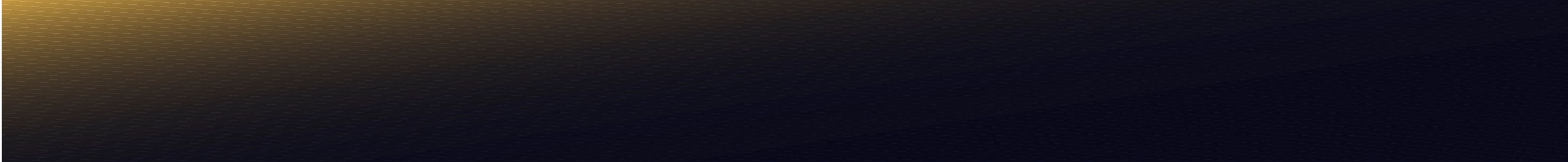 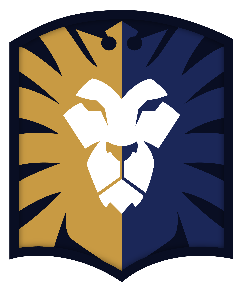 INTRODUÇÃO
Olá,
Seja bem-vindo a nossa primeira aula. Aprenderemos sobre  o“Protofeminismo”.
Nesta aula, professora Ana Caroline Campagnolo nos apresenta o movimento de mulheres que antecede o feminismo, com a contestação dos direitos de propriedade e das  desigualdades contratuais do casamento e os primeiros sinais de luta pelo voto feminino. Você também conhecerá as principais escritoras desse período e dois argumentos de contraponto.

Vamos à aula!
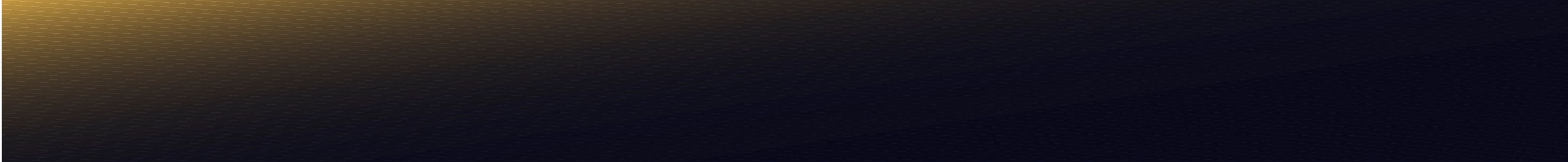 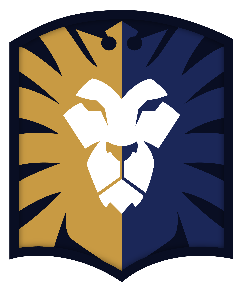 VIDEOAULA
ASSISTA A VIDEOAULA:
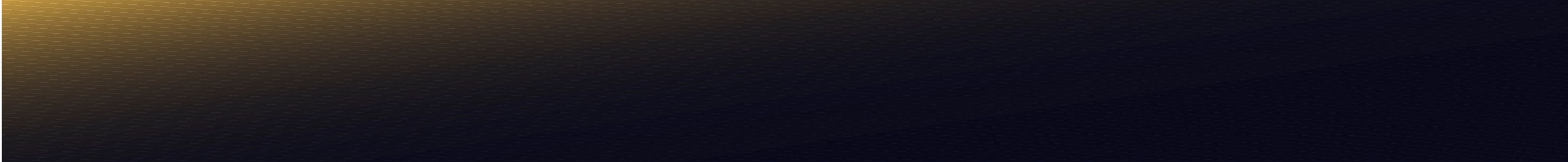 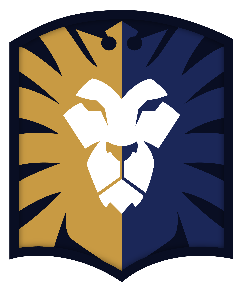 EXERCÍCIO
As reivindicações das protofeministas do século XVIII, podem ser resumidas em:

A -  Direito ao aborto financiado pelo Estado; maiores salários a mulheres que atuam na indústria e direito ao divórcio unilateral.
B - Direito ao uso de roupas masculinas, abolição do duplo padrão moral, independência financeira e ingresso nas universidades públicas e privadas.
c - Direito à propriedade para mulheres casadas, educação igualitária [para meninos e meninas], abolição do duplo padrão moral e direito à participação política.
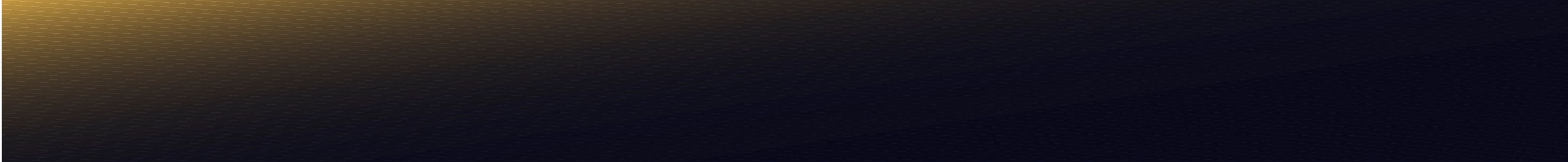 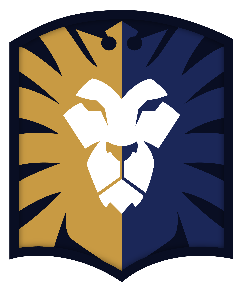 FÓRUM
Este fórum tem por finalidade ajudá-lo a fixar os conteúdos aprendidos, sendo assim, evitaremos discussões e vamos nos concentrar no crescimento do conhecimento.
	Após assistir essa vídeo-aula e responder o exercício, descreva resumidamente o que foi o movimento protofeminista:
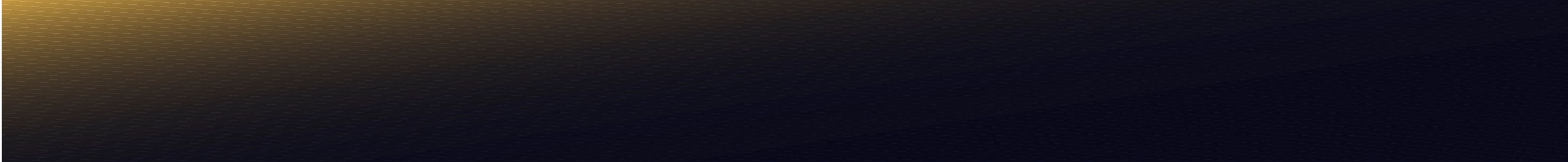 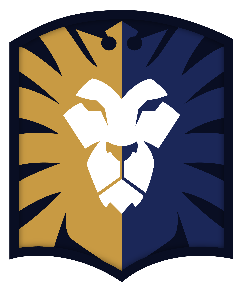 LEITURAS RECOMENDADAS
SOBRE O PENSAMENTO FEMINISTA DA ÉPOCA, LEIA:
Breve História do Feminismo – Carla Cristina Garcia
A Reivindicação das Mulheres – Mary Wollstonecraft
Direitos das mulheres e injustiça dos homens – Nísia Floresta
A Sujeição das Mulheres – John Stuart Mill
PARA CONTRAPOR AS PRINCIPAIS PAUTAS [COMO EDUCAÇÃO PÚBLICA], LEIA:
O mundo que eu vi: minhas memórias – Zweig
Guia Politicamente Incorreto da Literatura -- Kantor
Quem controla a escola governa o mundo -- DeMar
Contra a Escola – Fausto Zamboni
Maquiavel Pedagogo – Pascal Bernardin
O que estão ensinando aos nossos filhos – Solano Portela
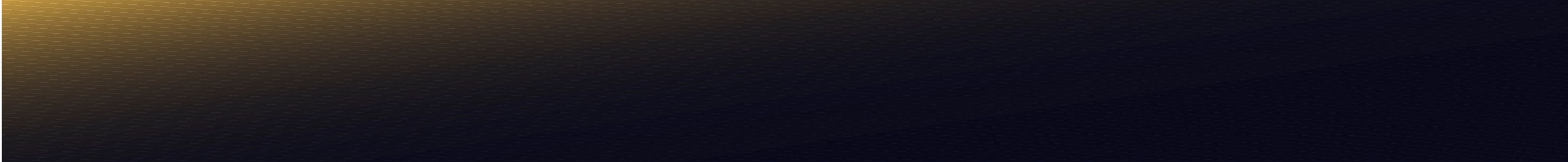 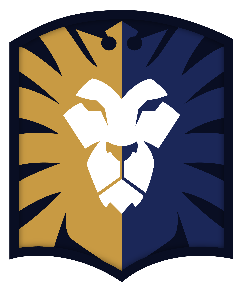 CONCLUSÃO
Nessa aula, Ana Caroline Campagnolo nos apresentou o protofeminismo e as querelas femininas mais significativas do século XVIII, com a publicação de petições especialmente na França e Inglaterra. Conhecemos Olympe de Gouges (1748-1793) e Mary Wollstonecraft (1759-1797) como as personagens centrais desse primeiro momento. O contraponto principal desta primeira aula foi desmistificar a esperança utópica do movimento feminista com a educação pública, mista, uniforme e compulsória
	O primeiro passo para entender a ideologia feminista atual foi dado, não podemos parar agora, vamos para segunda aula e aprender mais sobre essa ideologia através da “Primeira Onda Feminista”.
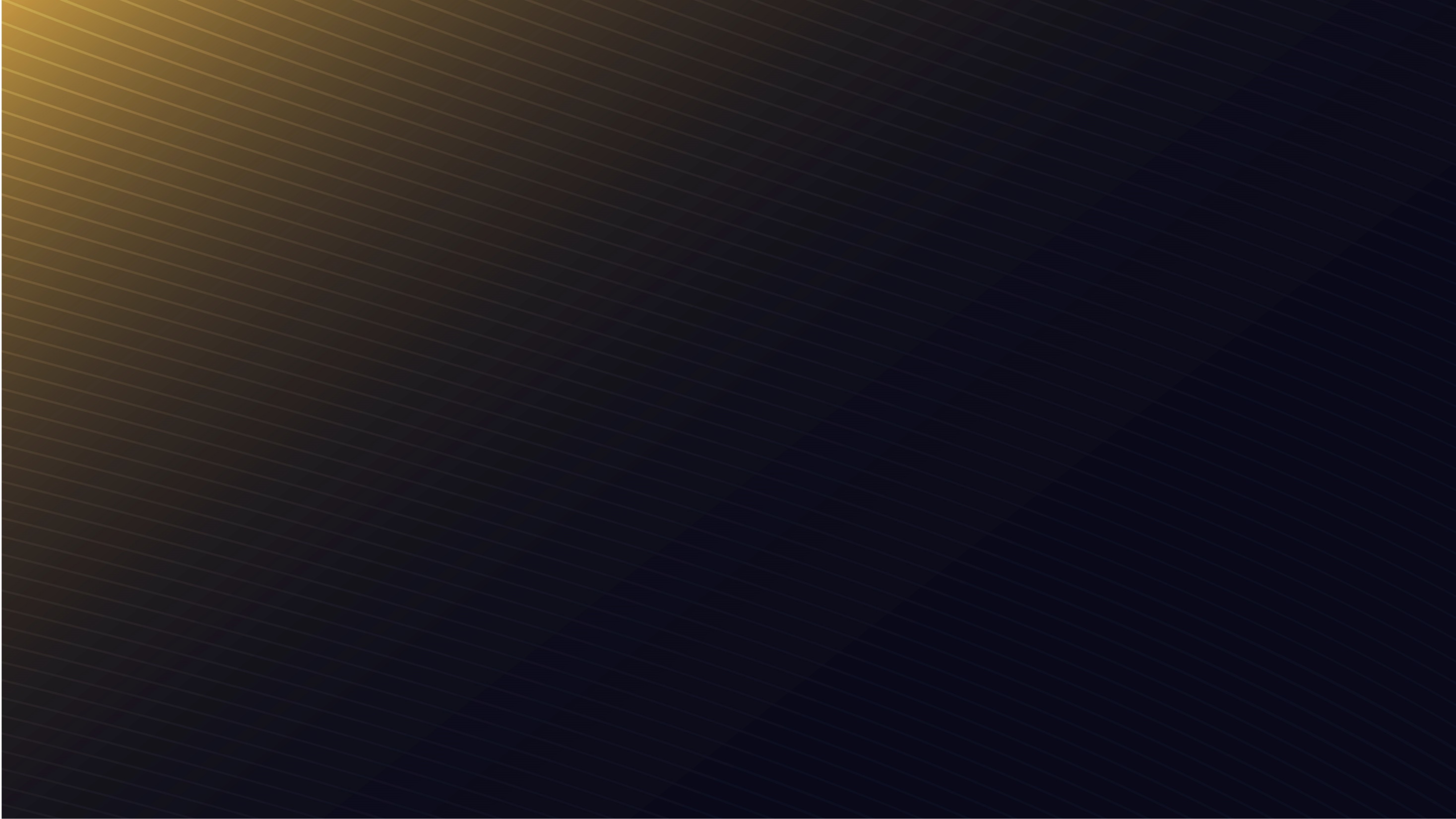 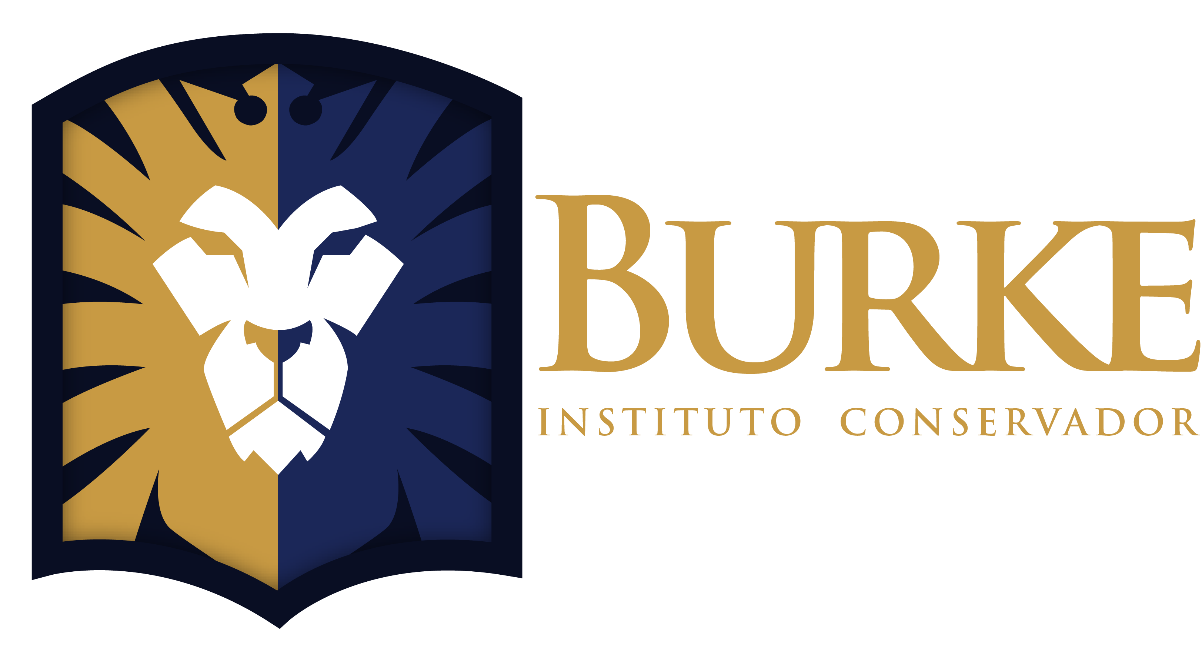 FIM
AULA 1